পরিচিতি
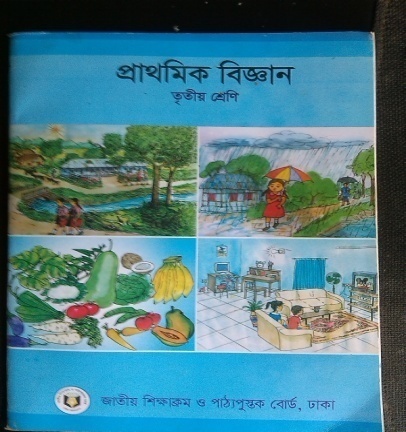 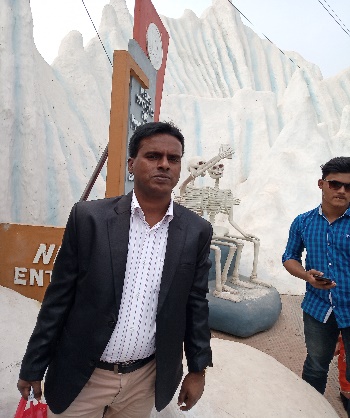 মোঃ রাসেল 
সহকারি শিক্ষক
মজলিশপুর সঃ প্রাঃবিঃ 
নিকলী,কিশোরগঞ্জ।
প্রাথমিক বিজ্ঞান 
৩য় শ্রেণি 
অধ্যায়ঃ এগারো
০১৯১৩৪৫১৬২৬
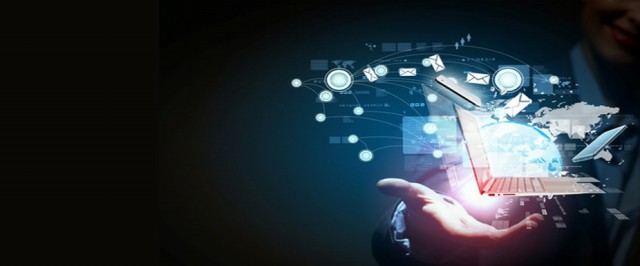 আজকের পাঠে সবাইকে
শুভেচ্ছা
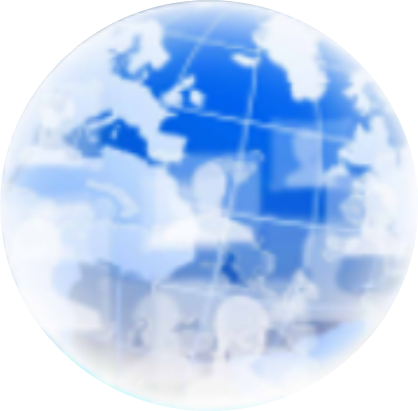 এসো একটা “সহজ টেলিফোন” বানাই
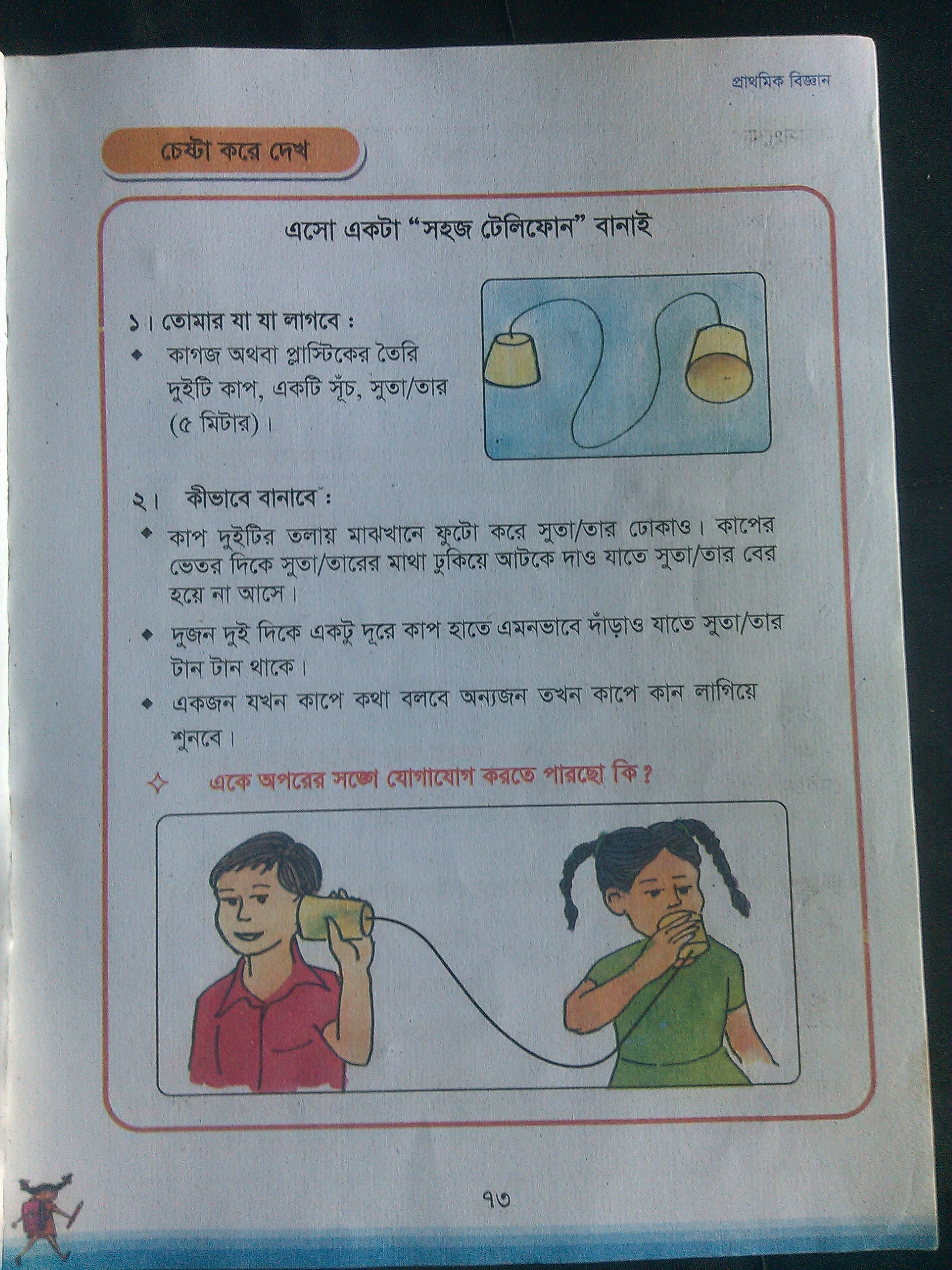 কাগজের তৈরি দুইটি কাপ , সুতা/তার (৫ মিটার )
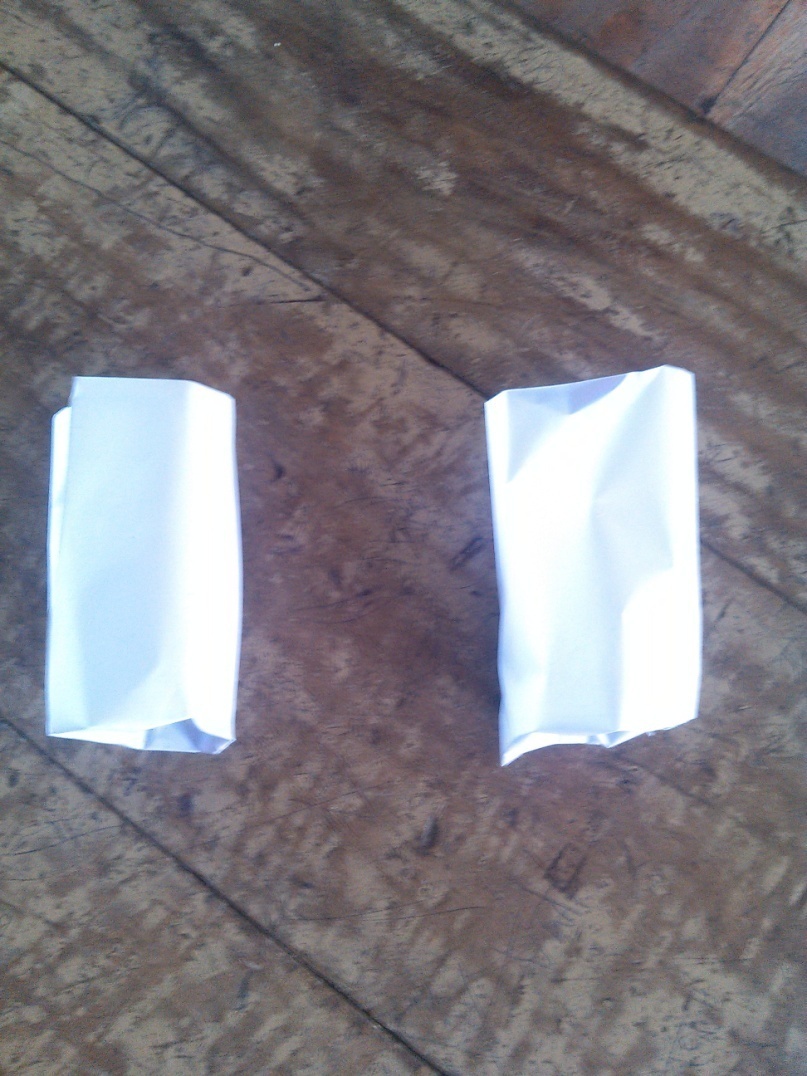 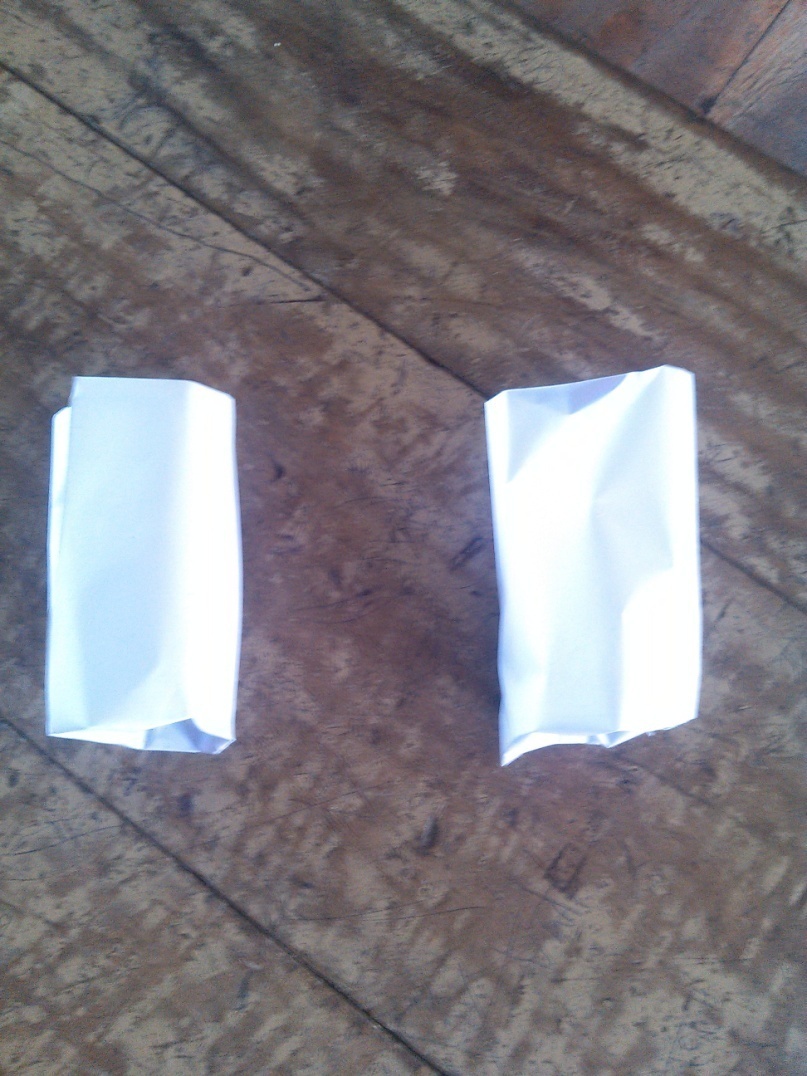 কাপ দুইটির তলায় মাঝখানে ফুটো করে সুতা/তার ঢোকাই ।
এভাবে আমরা একে অপরের সাথে কী করতে পারি ?
আমাদের আজকের পাঠ
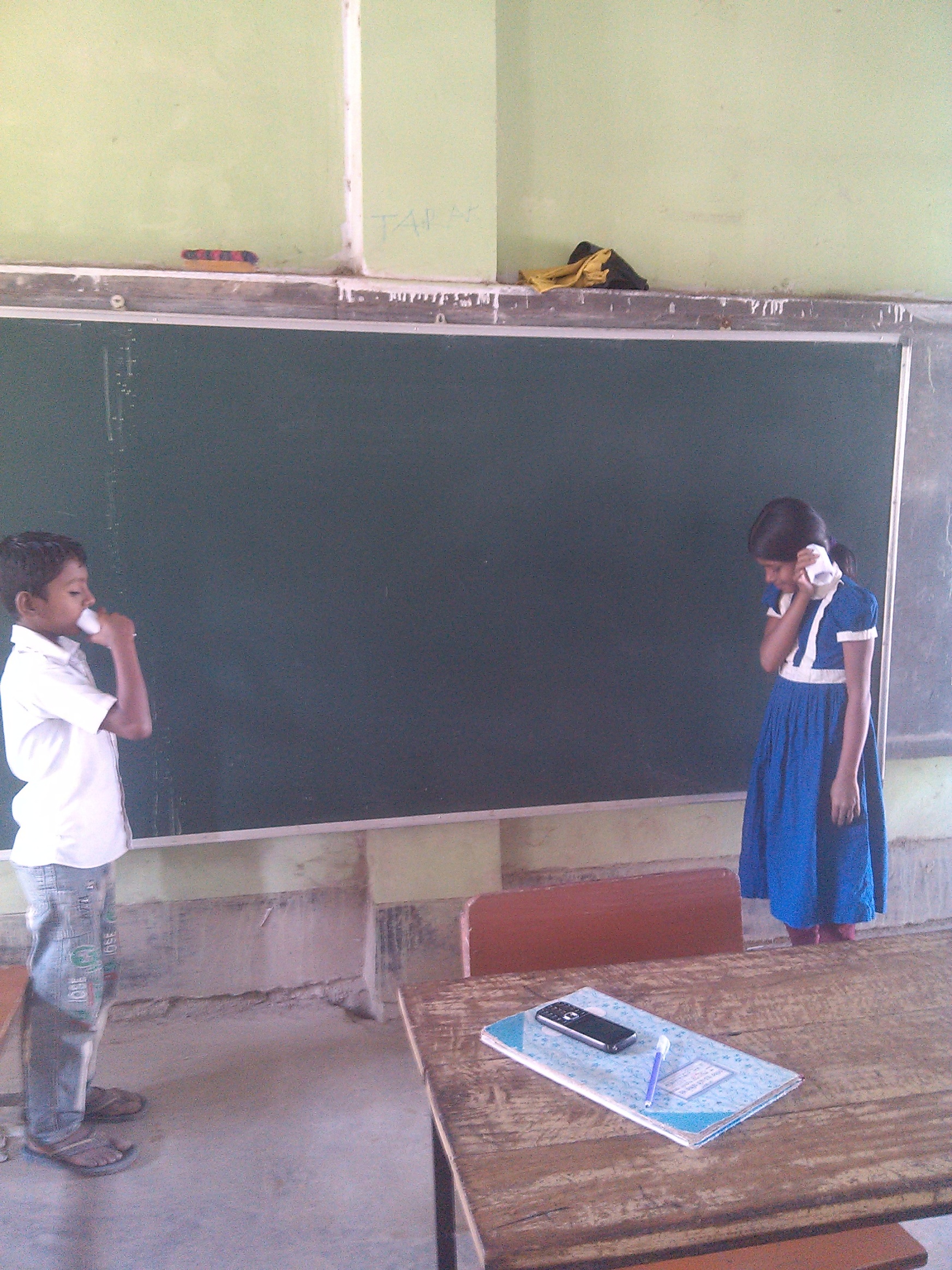 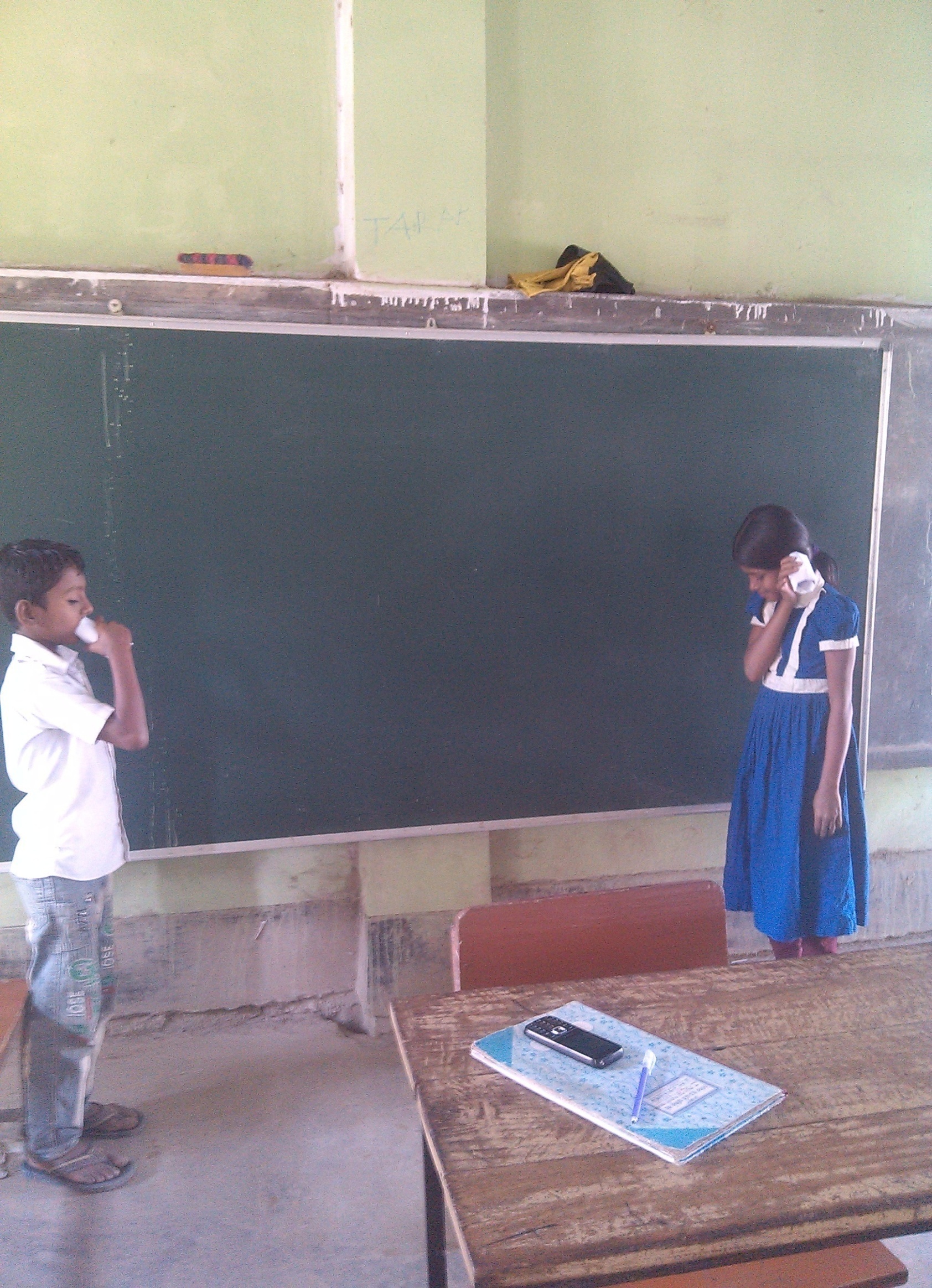 তথ্য আদান প্রদান
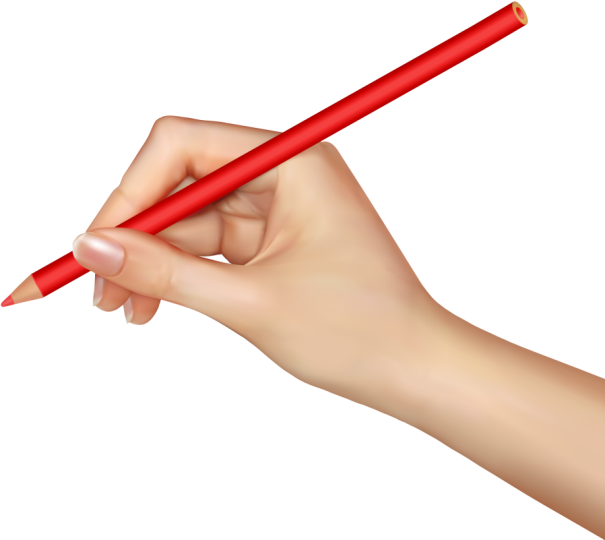 যোগাযোগ বা তথ্য আদান প্রদান
শিখনফল
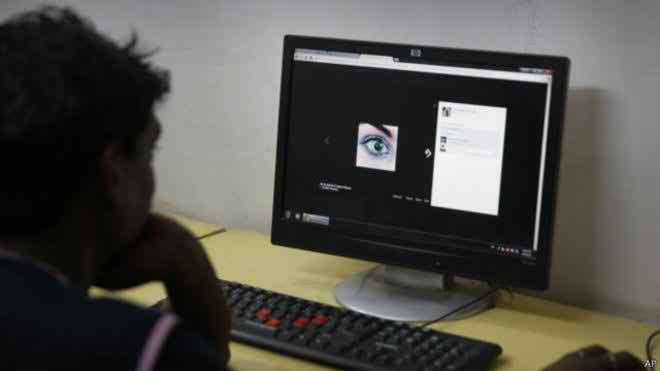 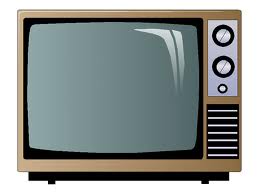 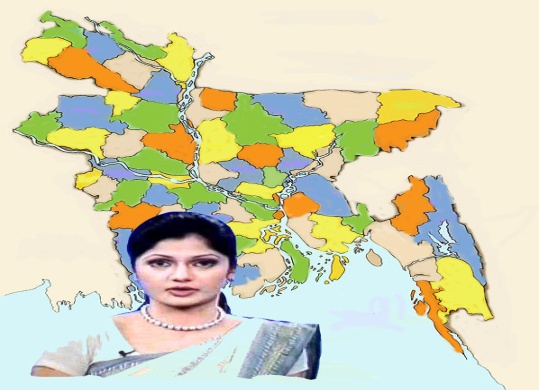 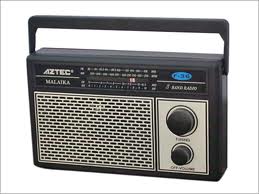 মানুষ খবরের কাগজ,বই,রেডিও,টেলিভিশন এবং কম্পিউটার এরকম বিভিন্ন প্রযুক্তির উদ্ভাবন করেছে ।
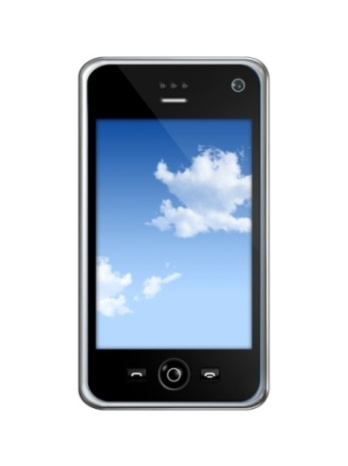 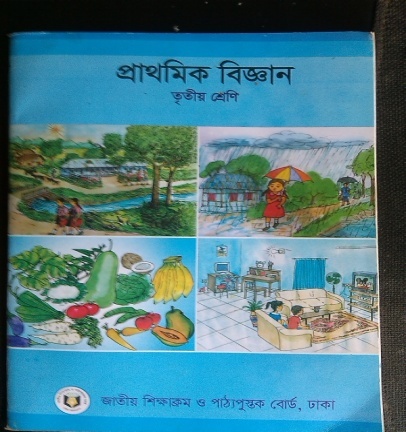 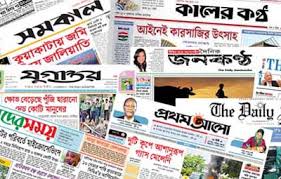 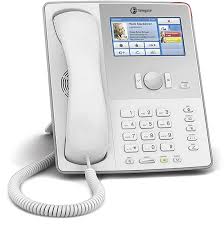 যোগাযোগের যন্ত্রপাতি
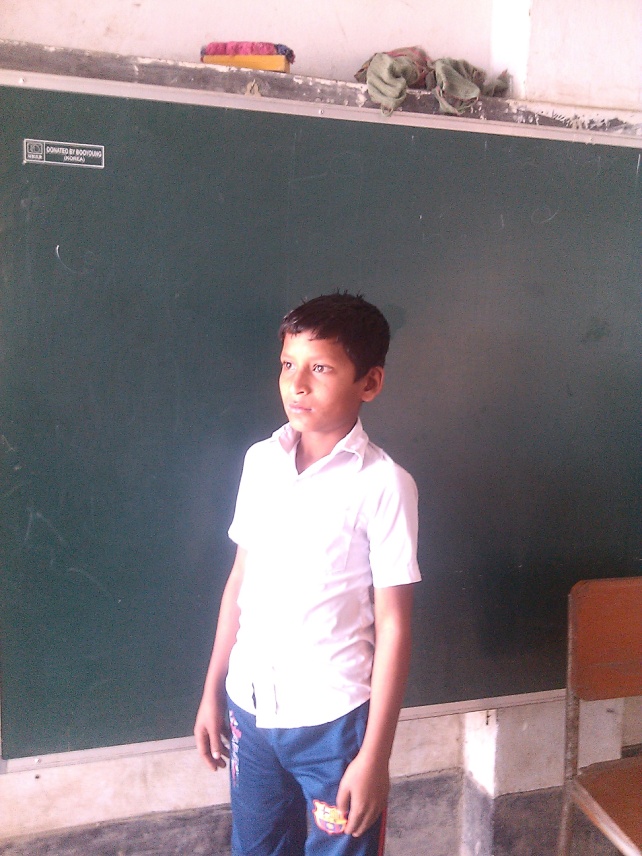 দূরে থাকা আত্নীয়স্বজনের সঙ্গে তুমি কীভাবে যোগাযোগ কর ?
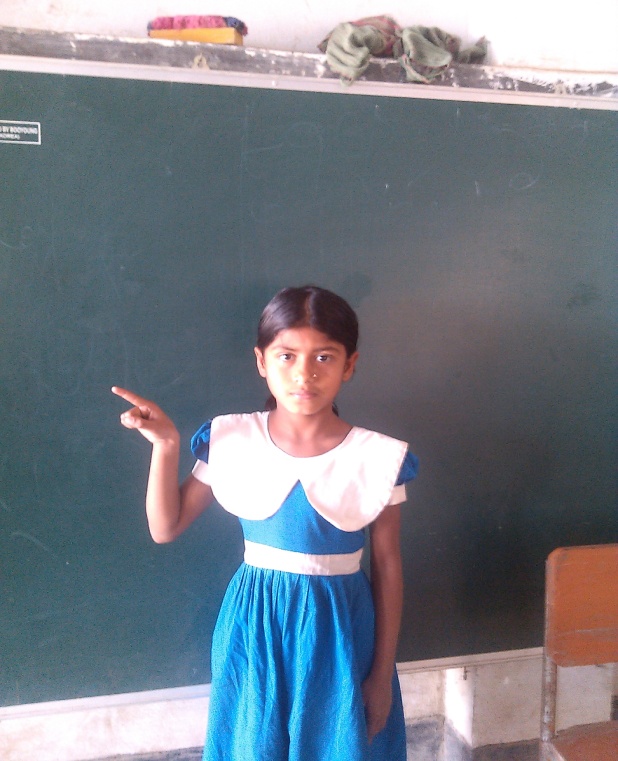 মাঝে মাঝে আমি চাচার কাছ থেকে চিঠি পাই ।
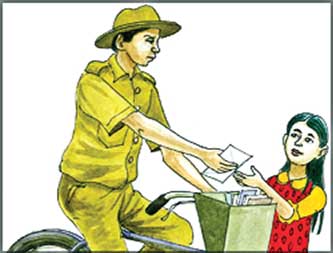 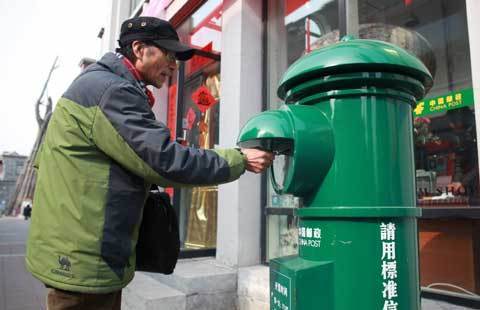 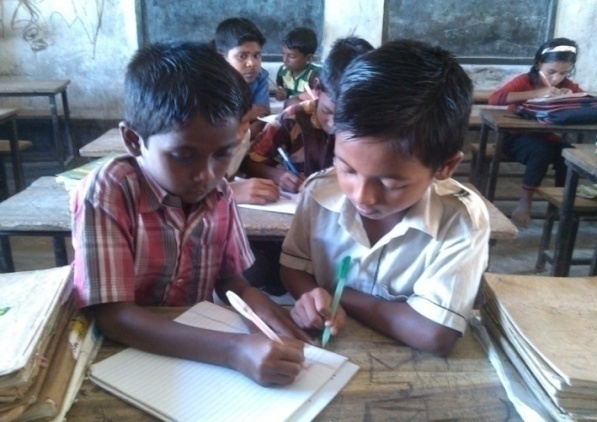 জোড়ায় কর
নিচে দেখানো ছকটি খাতায় লেখ এবং তোমার সহপাঠীর সাথে আলোচনা করে লেখ ।
কীভাবে যোগাযোগ কর
কোন প্রযুক্তি ব্যবহার কর
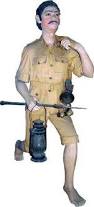 তথ্য পৌঁছানোর প্রাচীন মাধ্যম ।
আগে মানুষ পায়ে হেঁটেই তথ্য পৌঁছে দিত।
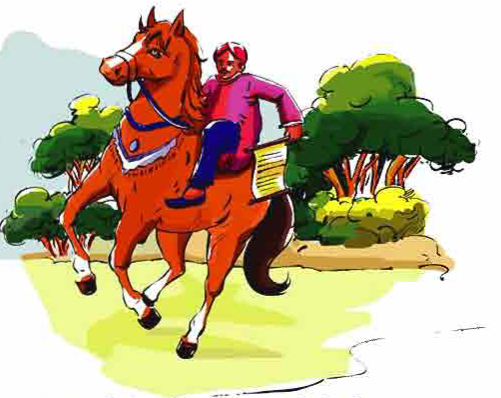 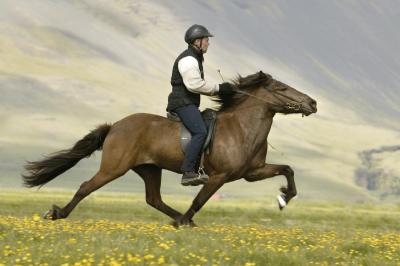 অথবা ঘোড়া ব্যবহার করত ।
তথ্য পৌঁছানোর প্রাচীন মাধ্যম ।
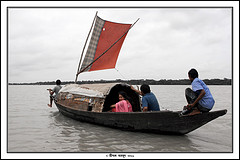 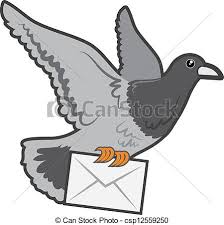 জল পথে নৌকা ব্যবহার করত।
কবুতরের পায়ে বেঁধেও চিঠি পাঠানো হতো।
তোমরা কি কখনো ঢোল বা বাজনা বাজিয়ে কোনো কিছু ঘোষণা  করতে শুনেছ?
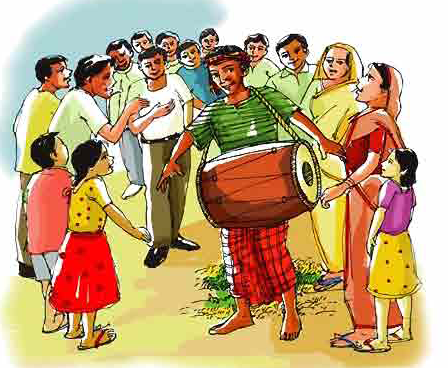 এখনো ঢোল বাজিয়ে মানুষকে তথ্য জানানো হয়।
একক কাজ
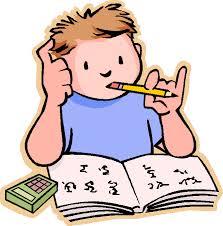 তথ্য আদান প্রদানের প্রাচীন পদ্ধতি  ৩ টি বাক্যে বর্ণনা  কর ।
প্রযুক্তির মাধ্যমে তথ্য আদান প্রদান
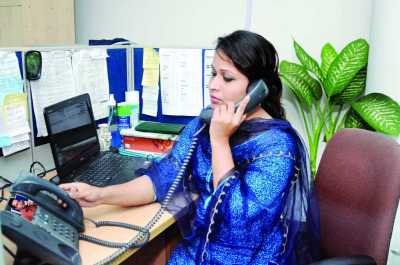 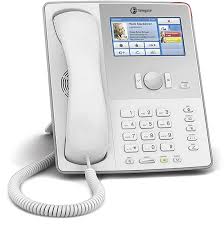 টেলিফোনের মাধ্যমে দূরের মানুষের সাথে সরাসরি কথা বলা যায়।
প্রযুক্তির মাধ্যমে তথ্য আদান প্রদান
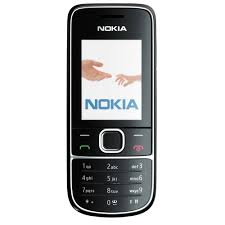 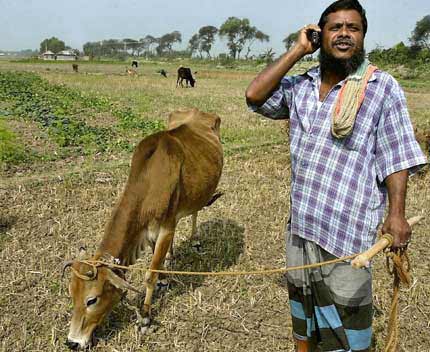 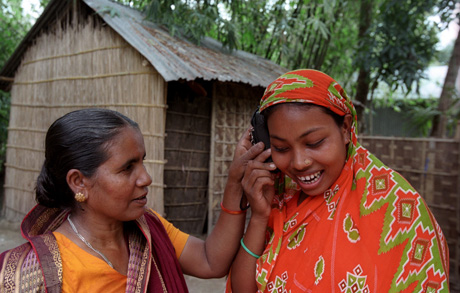 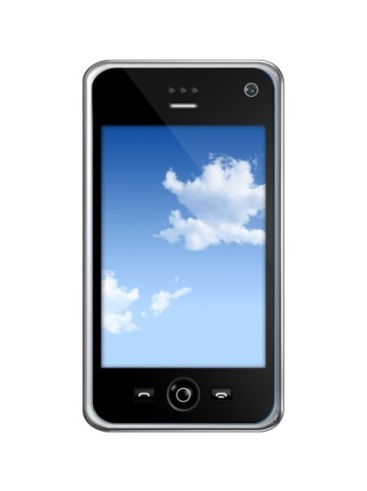 উপরের ছবিটি তোমরা সবাই চেন।
এর সাহায্যে দূরের মানুষের সাথে তথ্য বিনিময় করি।
প্রযুক্তির মাধ্যমে তথ্য আদান প্রদান
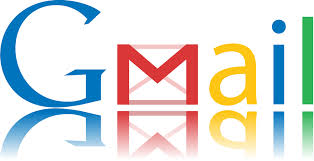 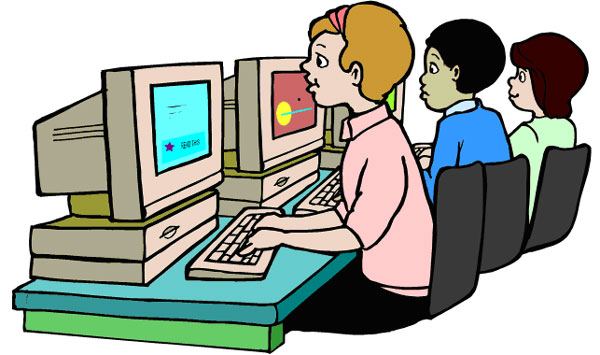 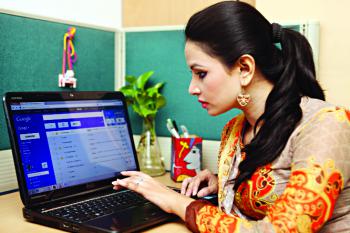 ইন্টারনেট ব্যবহার করে ই-মেইলে তথ্য আদান প্রদান করি ।
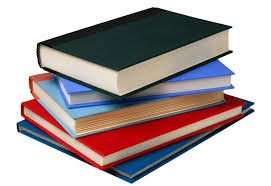 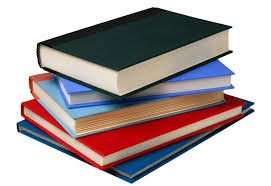 পাঠ্যবইয়ের সাথে সমন্নয় সাধন
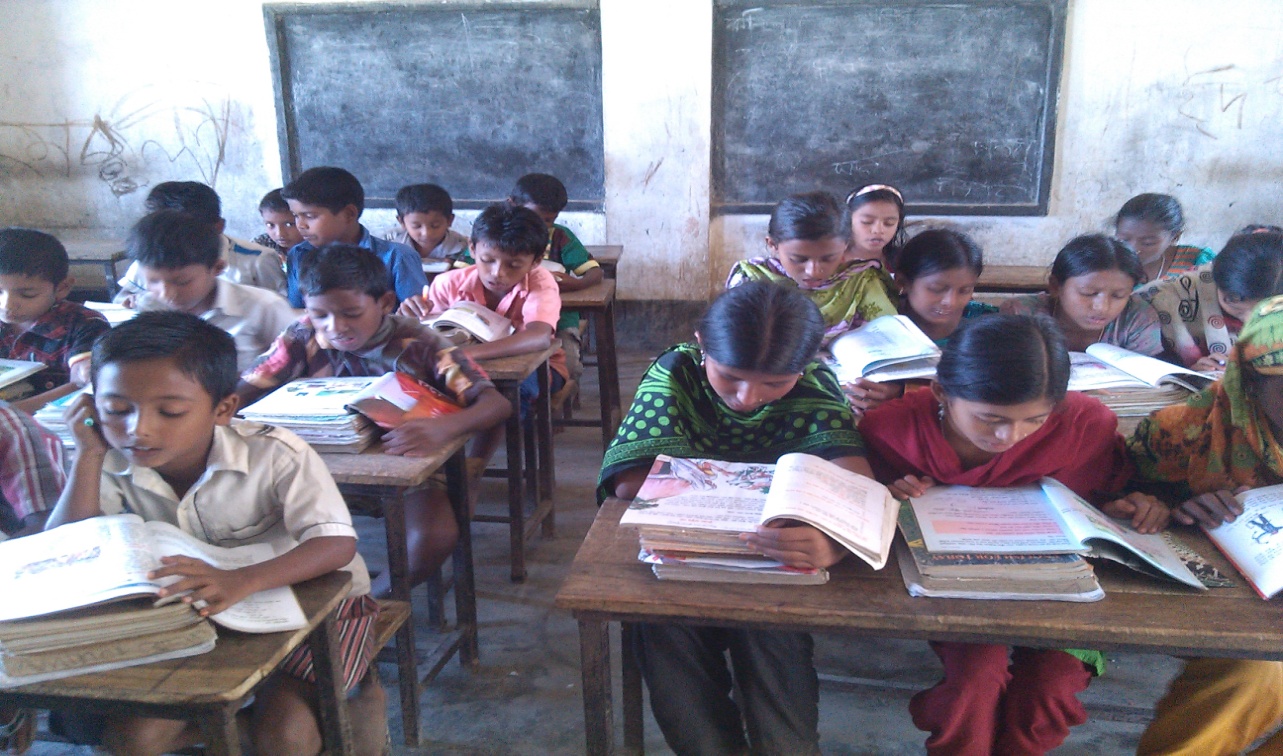 তোমাদের প্রাথমিক বিজ্ঞান বইয়ের ৭১ ও ৭২ পৃষ্ঠা খুলে পড়।
বাম পাশের শব্দের সাথে ডান পাশের শব্দের মিল কর।
কথা বলা
মেসেজ
টেলিফোন
মোবাইল
খবরের কাগজ
খবর শোনা
খবর পড়া
রেডিও
এসো মিলিয়ে নিই।
সঠিক উত্তরটি বোর্ডে এসে লেখঃ
সঠিক উত্তর
সঠিক উত্তর
আবার চেষ্টা কর
আবার চেষ্টা কর
আবার চেষ্টা কর
আবার চেষ্টা কর
আবার চেষ্টা কর
আবার চেষ্টা কর
(১) কোন মাধ্যমে একই সঙ্গে তথ্য আদান প্রদান করা যায় ?
(ক) রেডিও
(খ) মোবাইল ফোন
(গ) টেলিভিশন
(ঘ) কম্পিউটার
(২) তথ্য পাঠানোর প্রাচীন মাধ্যম কোনটি ?
উত্তরের অপশনগুলোতে ক্লিক ।
(ক) ডাকঘর
(খ) রেডিও
(গ) কবুতর
(ঘ) টেলিফোন
বাড়ির কাজ
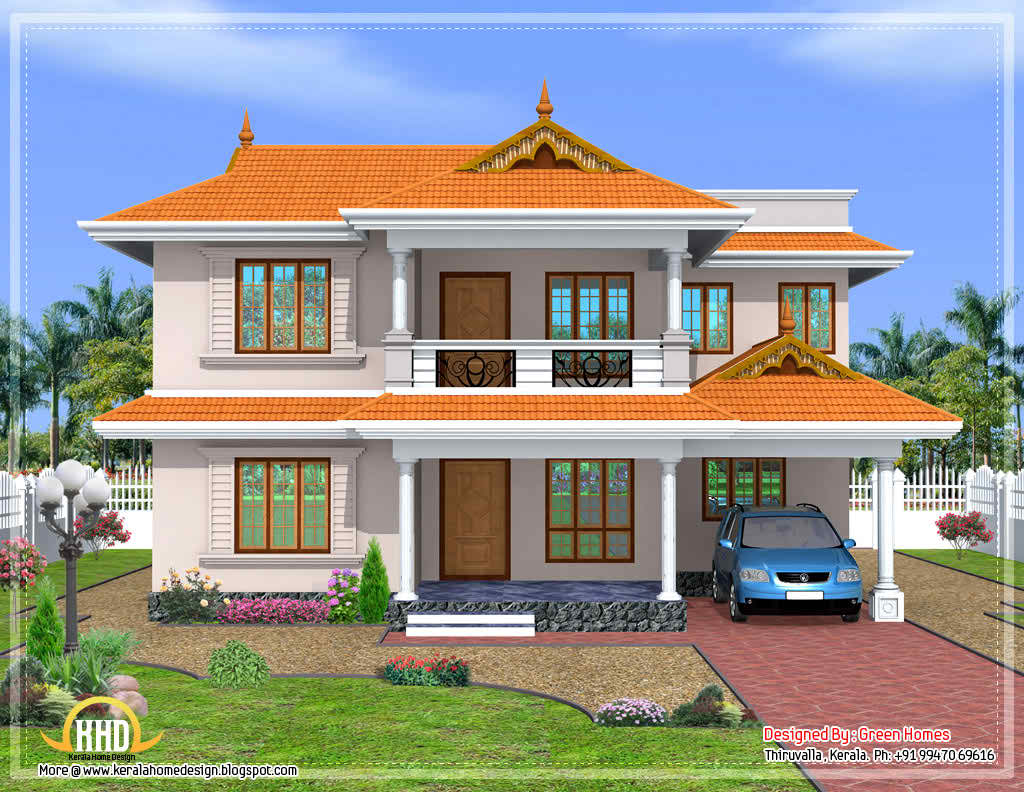 তথ্য আদান প্রদানে আধুনিক প্রযুক্তির ব্যবহার সম্পর্কে ৫ টি বাক্য লেখ ।